Why Easter eggs?
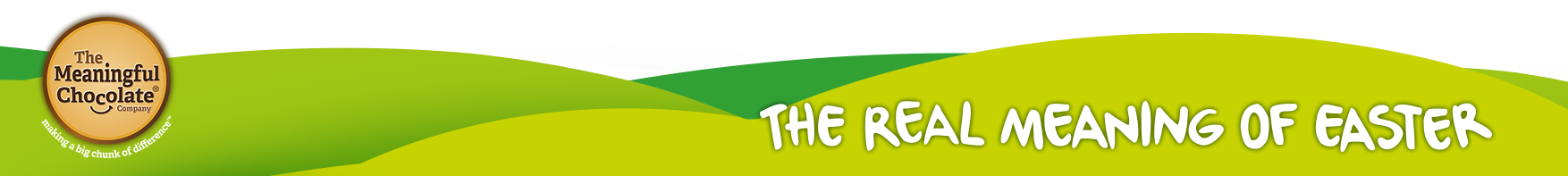 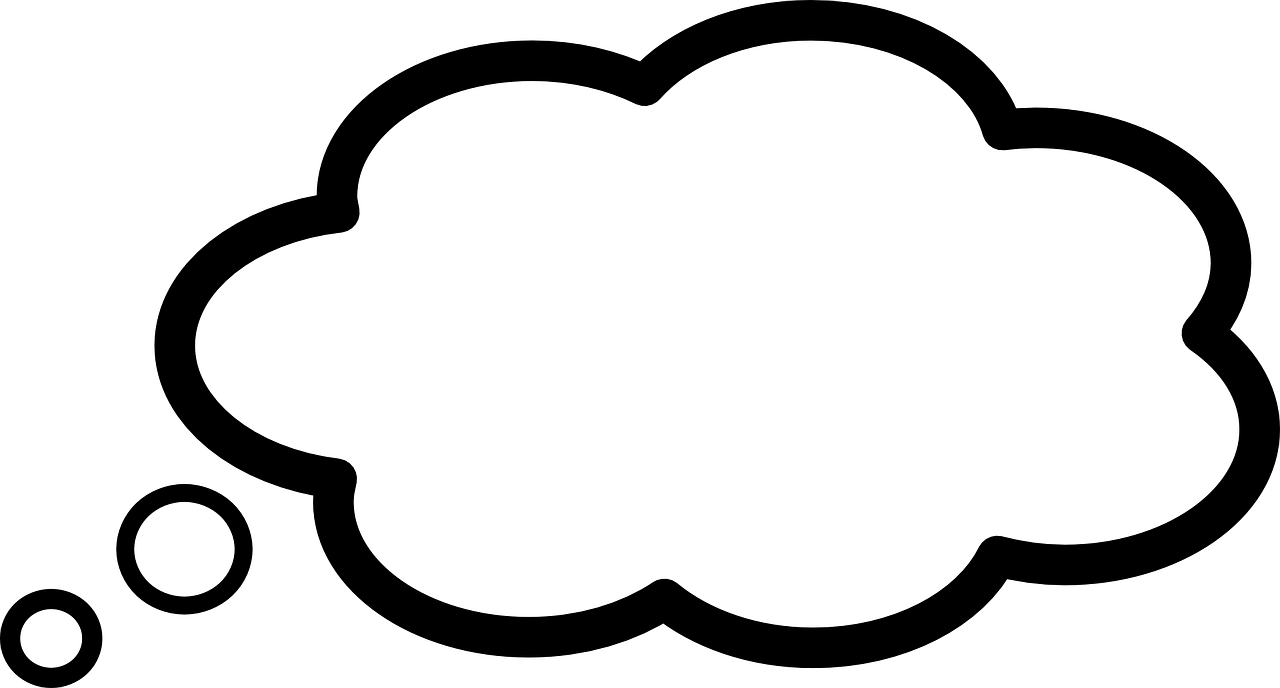 How do you like to eat your eggs?
Food
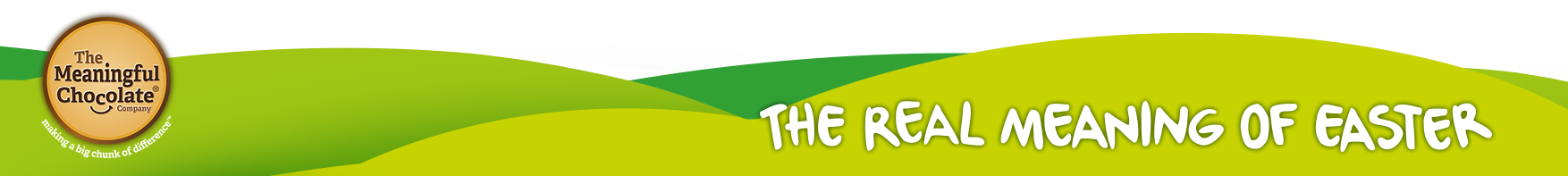 BOILED
EGG
2
4
5
6
7
9
10
1
3
8
How do you like to eat your eggs?
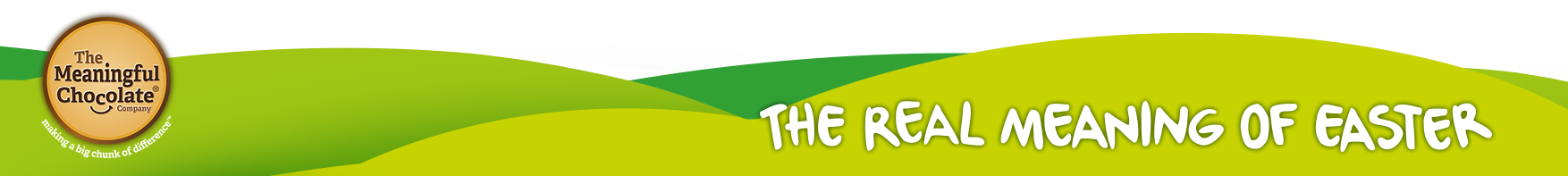 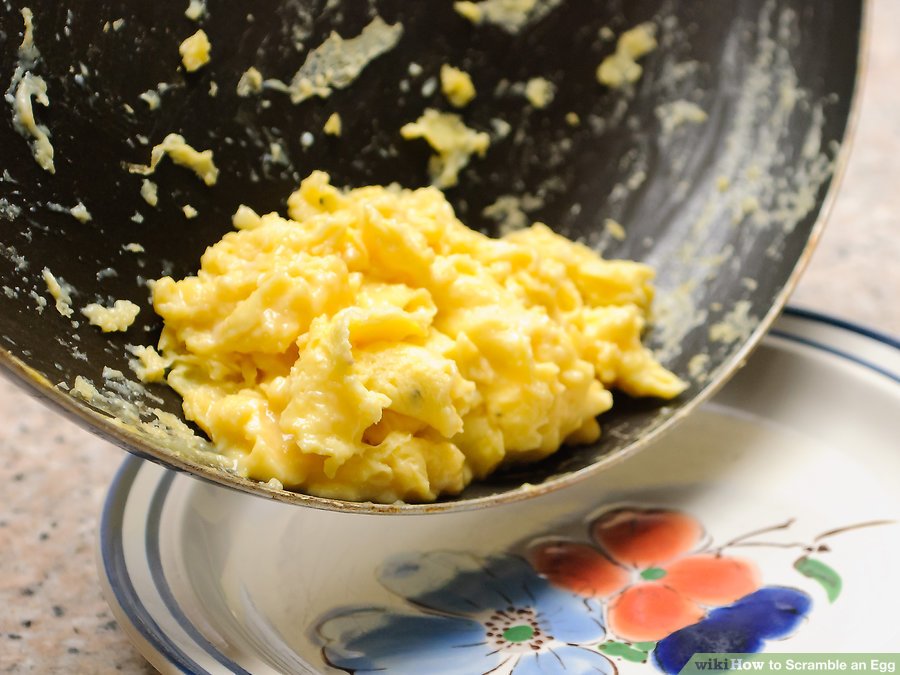 Score 10 points
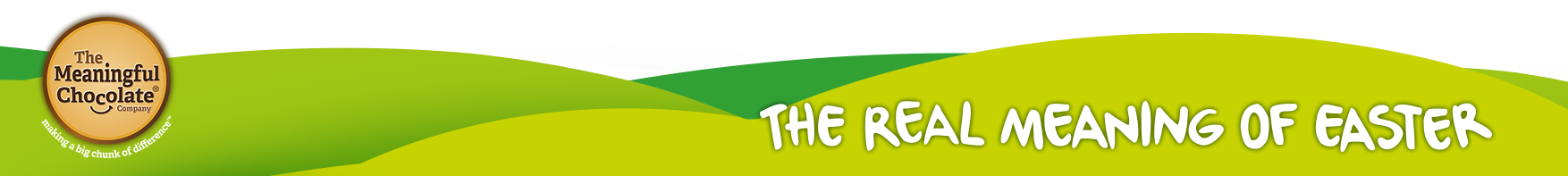 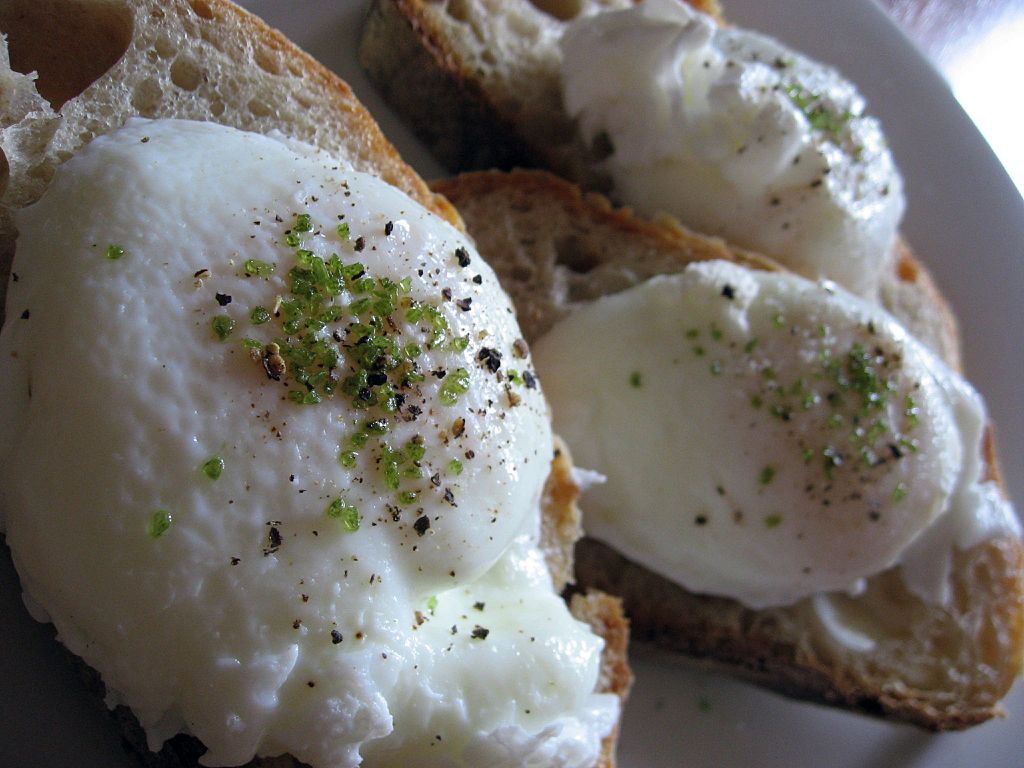 Score 10 points
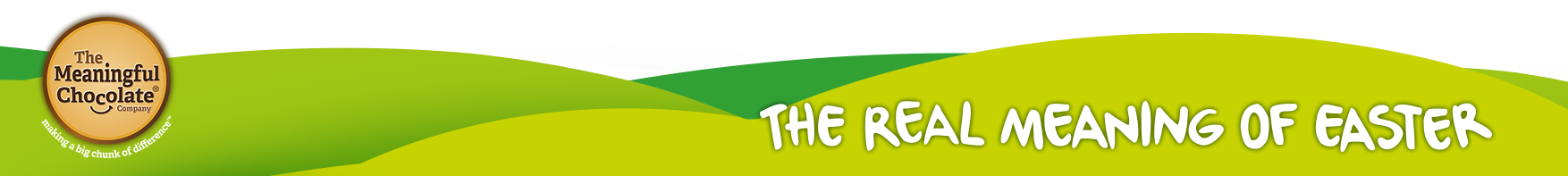 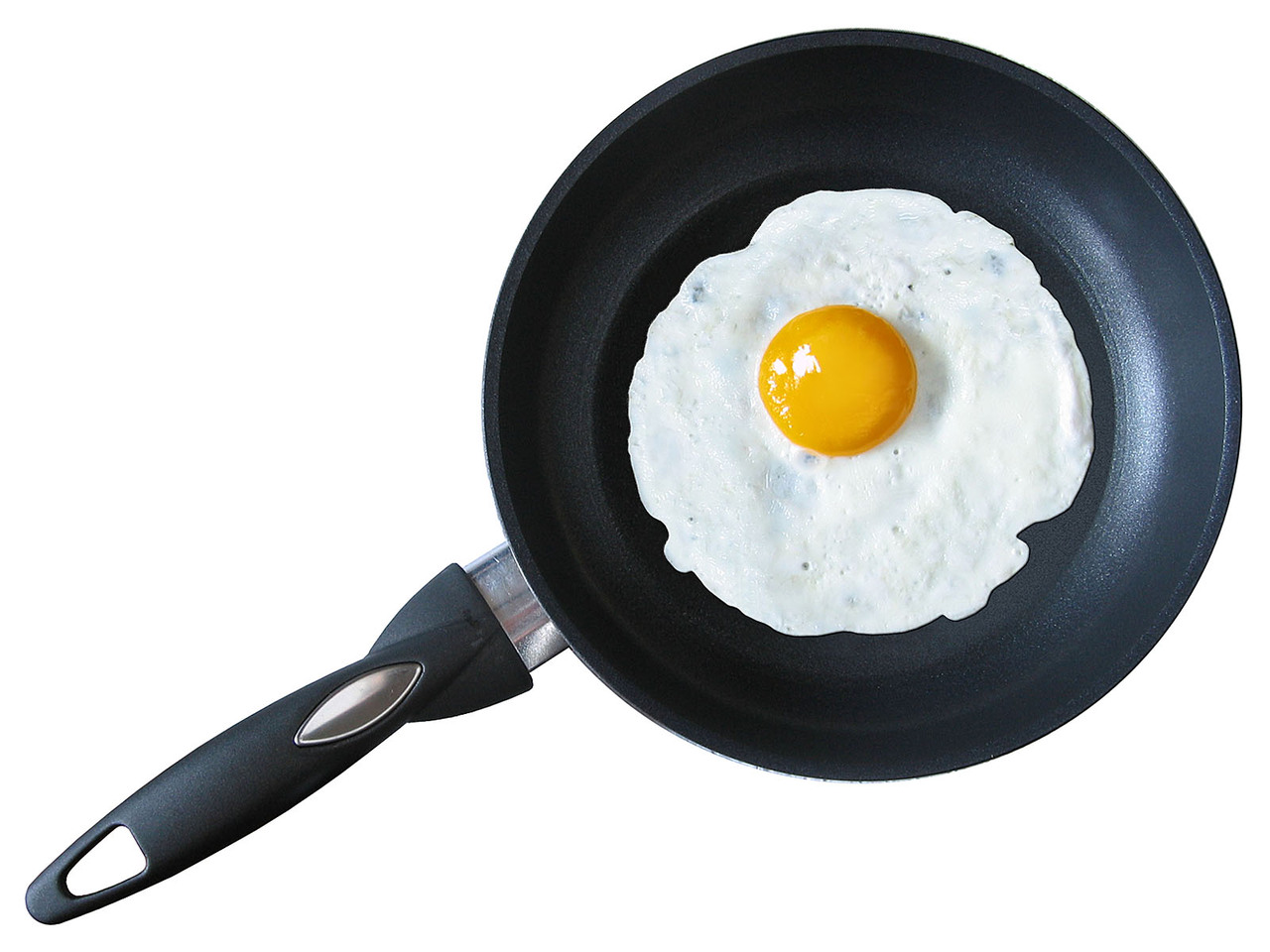 Score 10 points
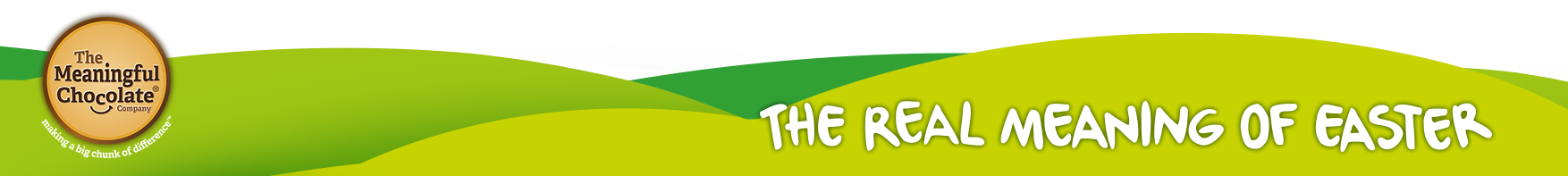 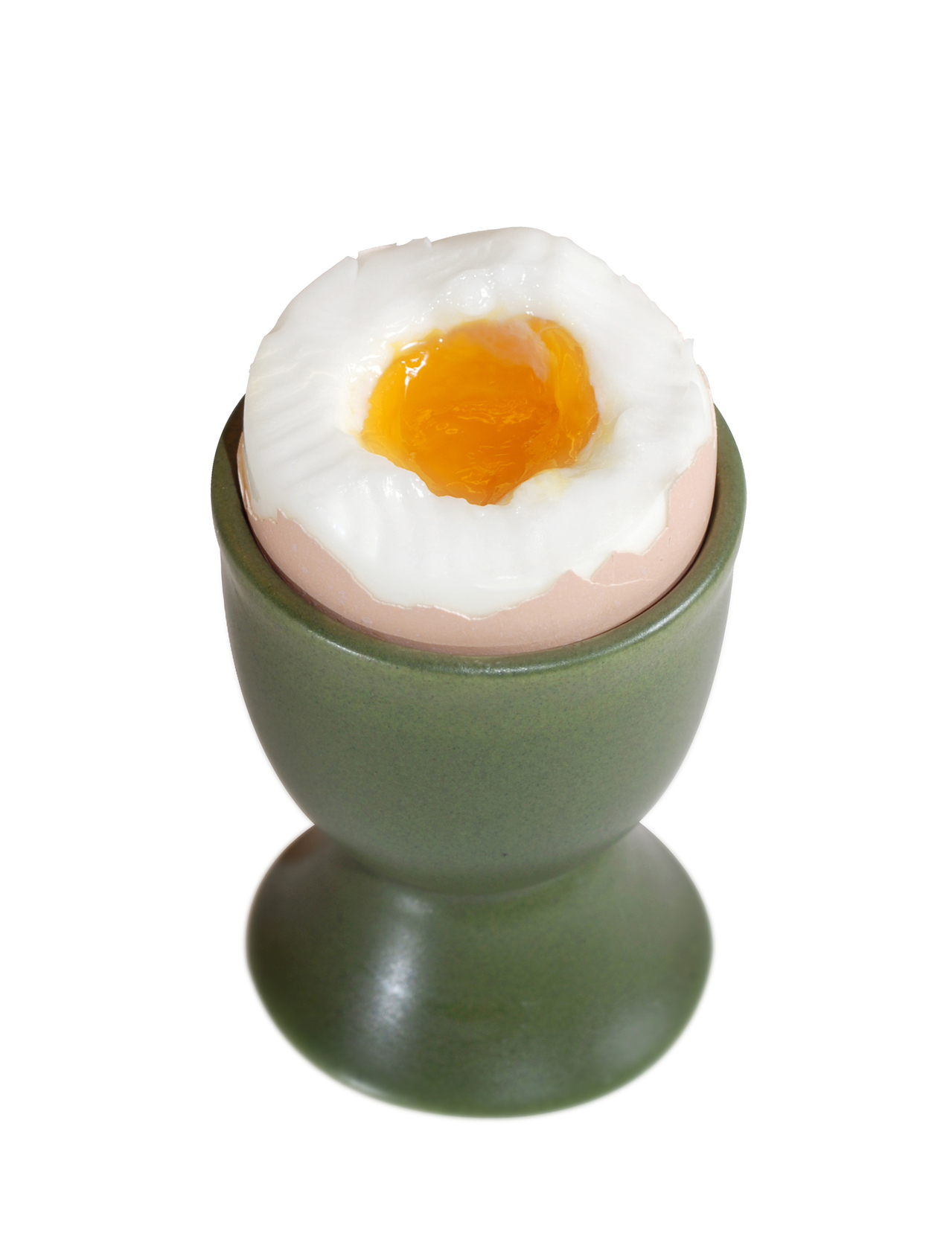 Score 10 points
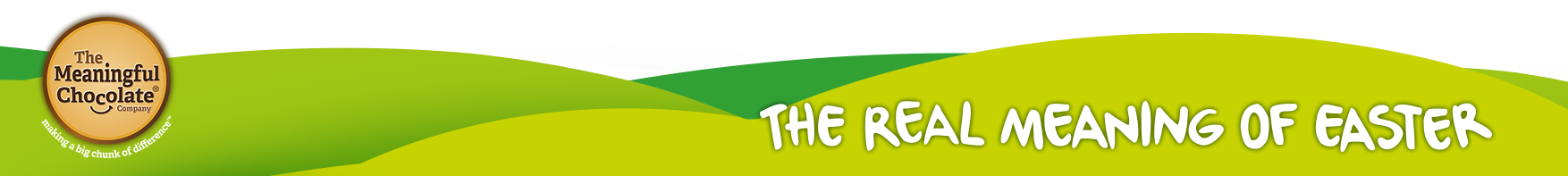 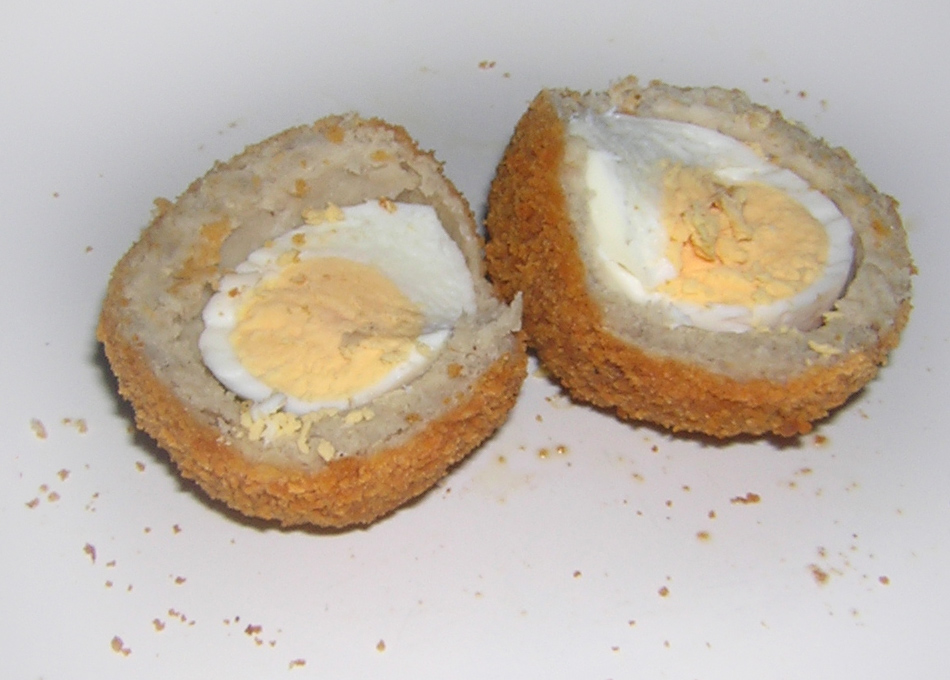 Score 20 points
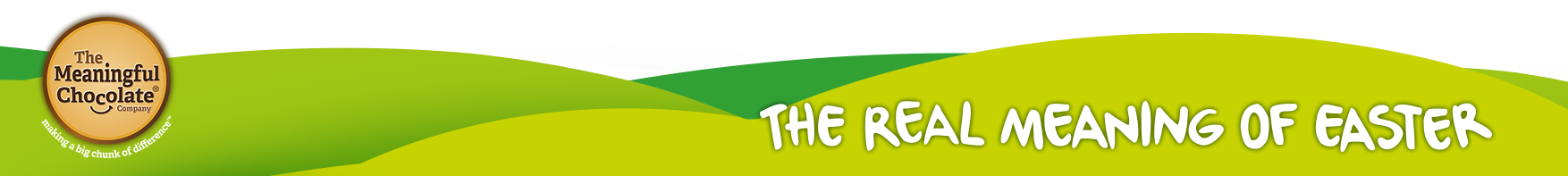 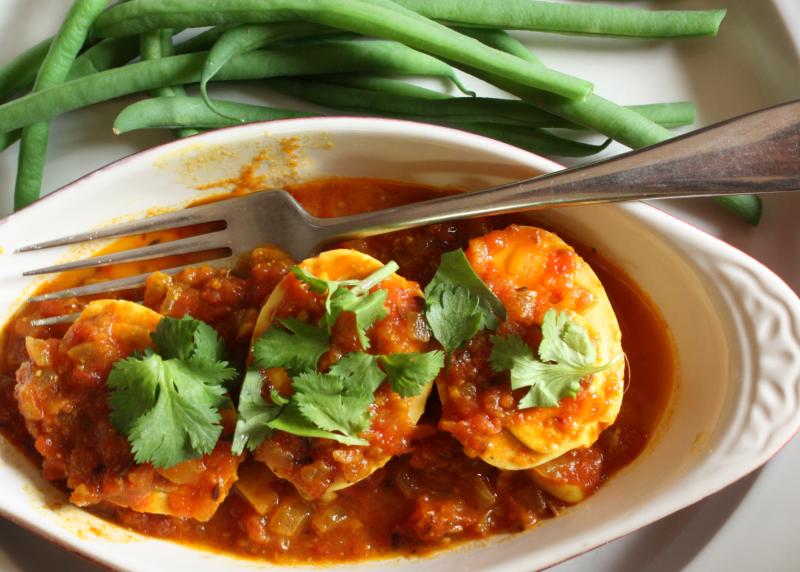 Score 30 points
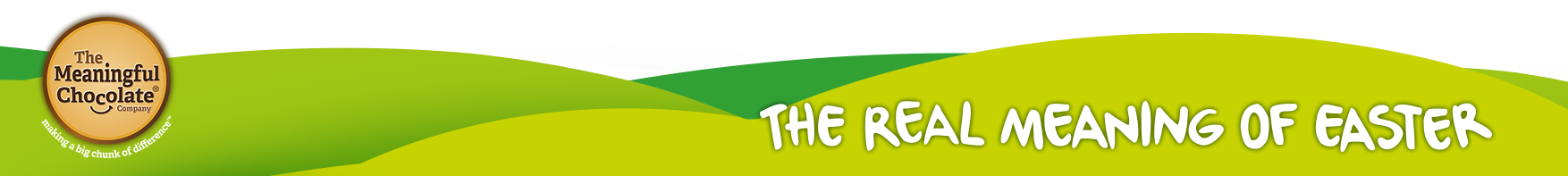 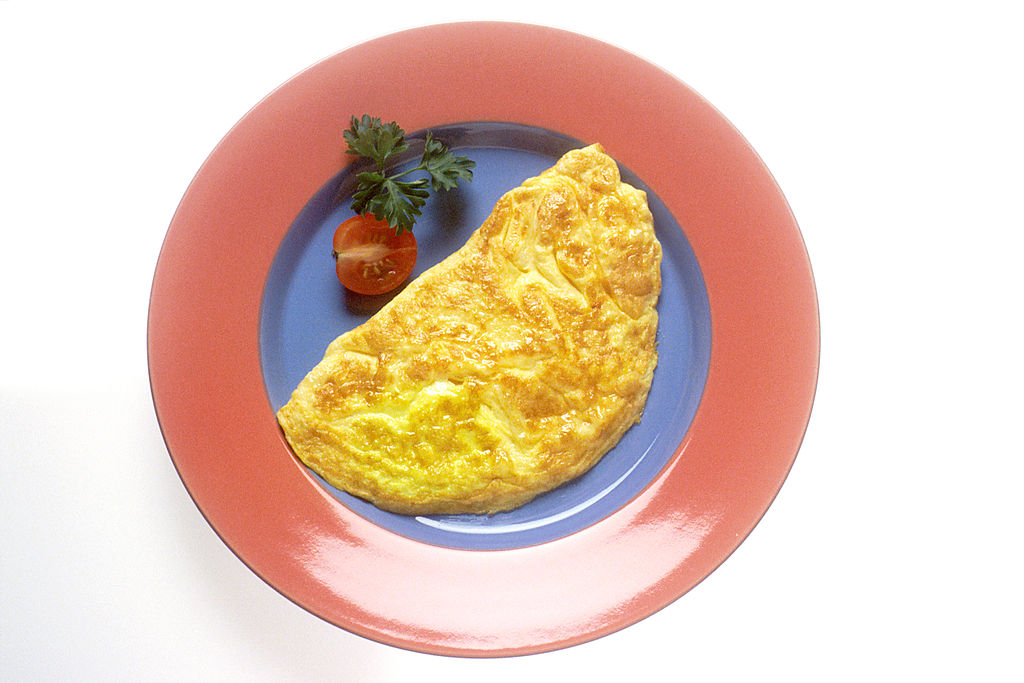 Score 30 points
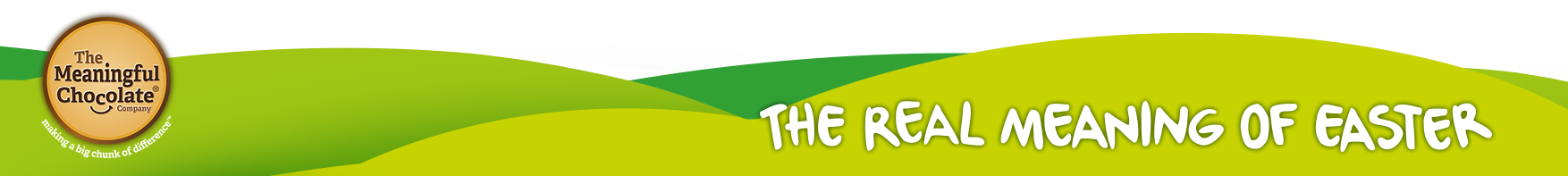 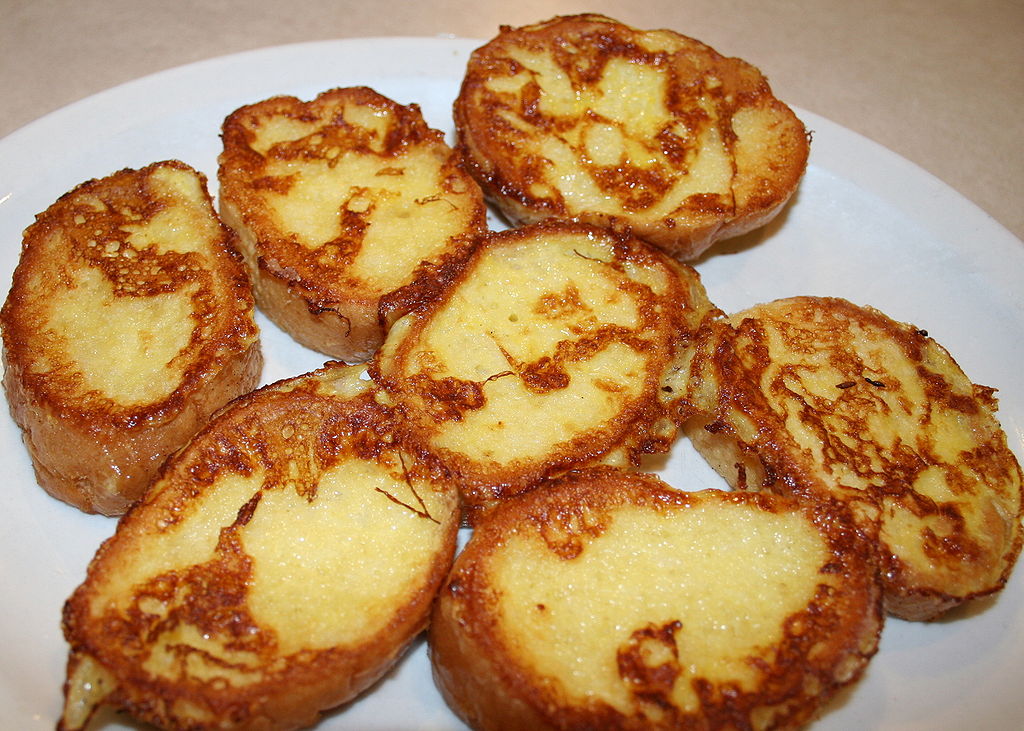 Score 30 points
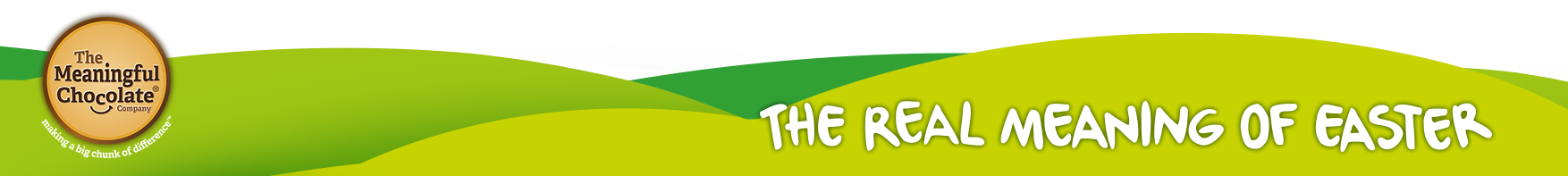 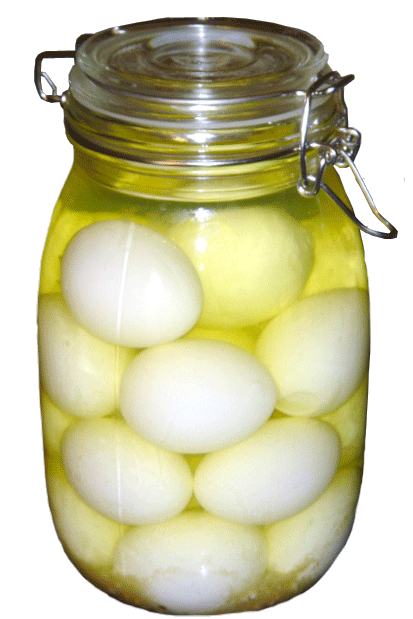 Score 50 points
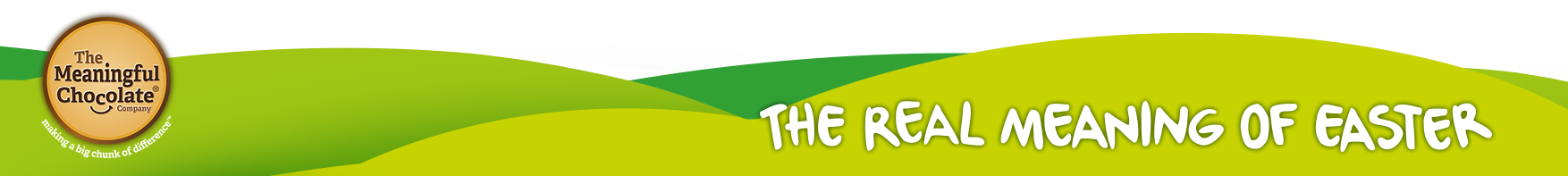 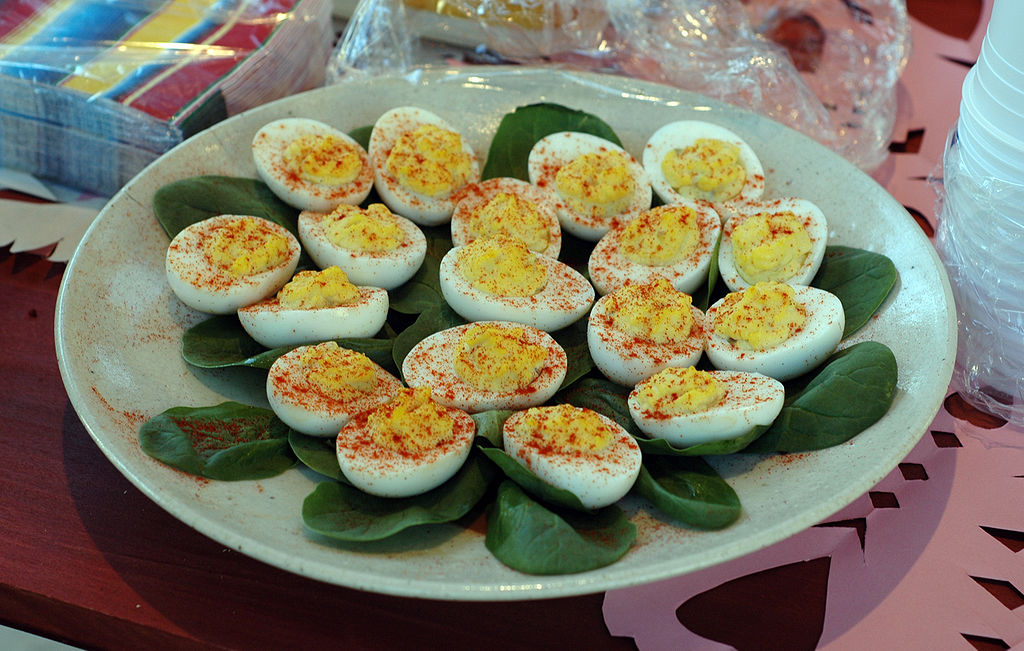 Score 50 points
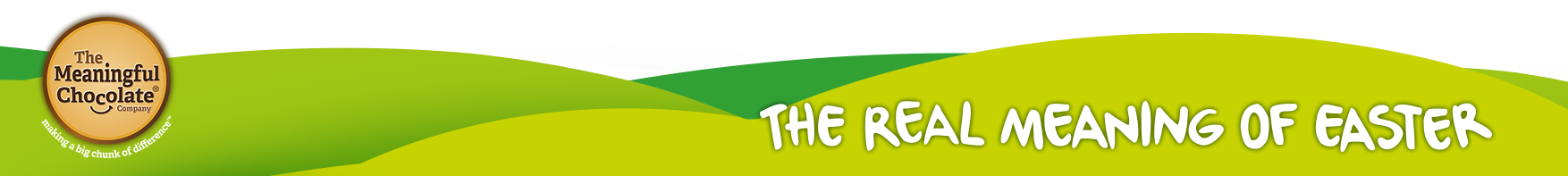 Can you eggsell at this challenge…?
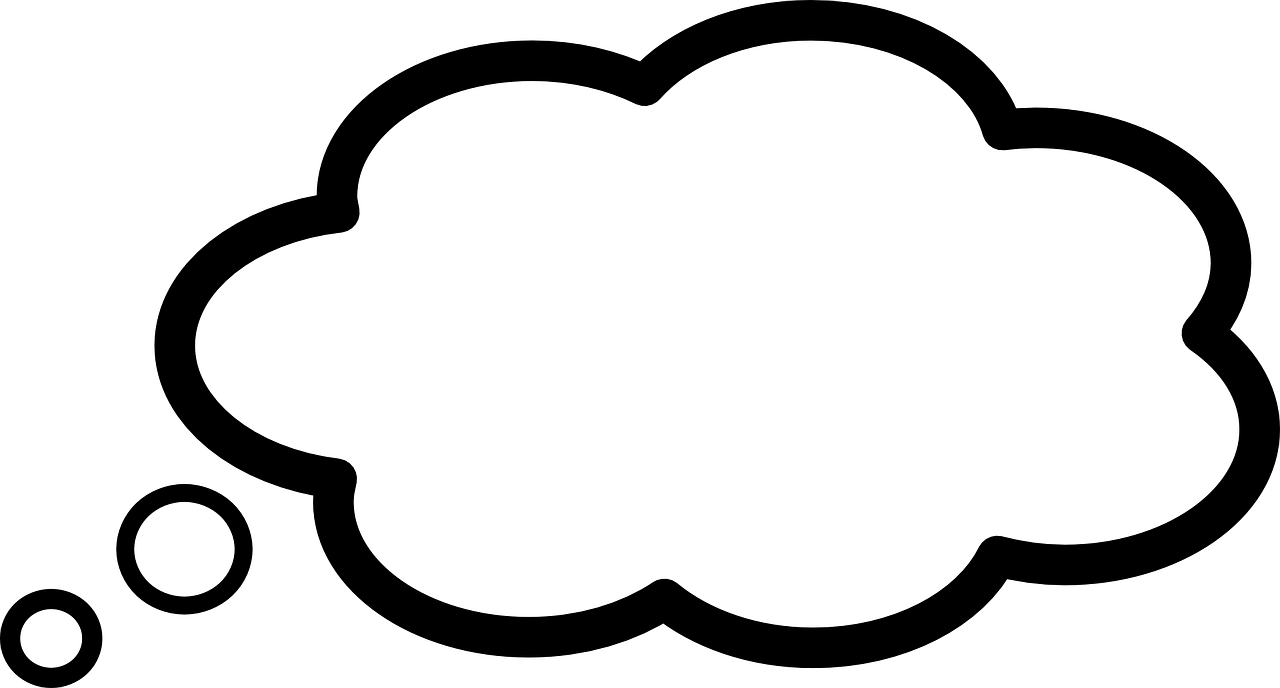 Spot the odd 
ones out!
New birth
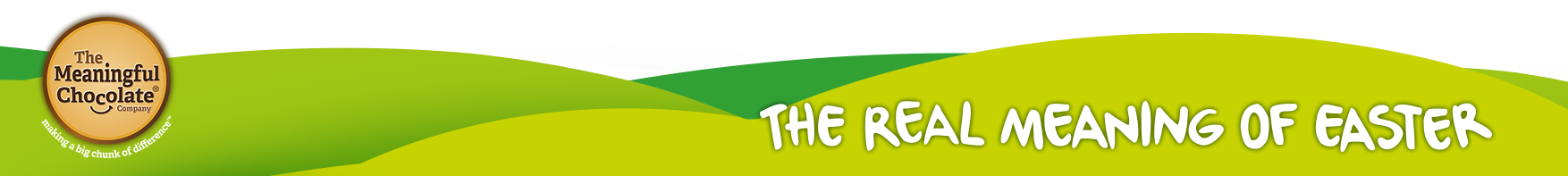 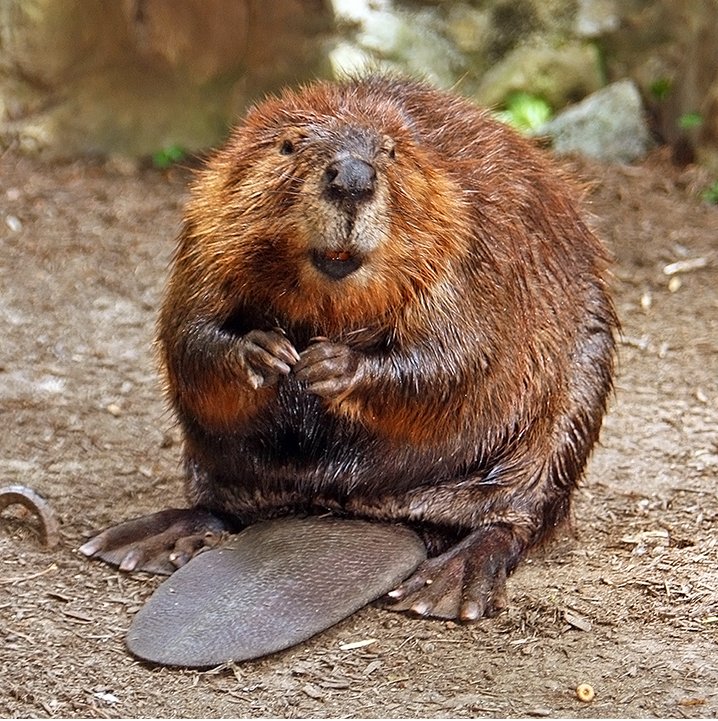 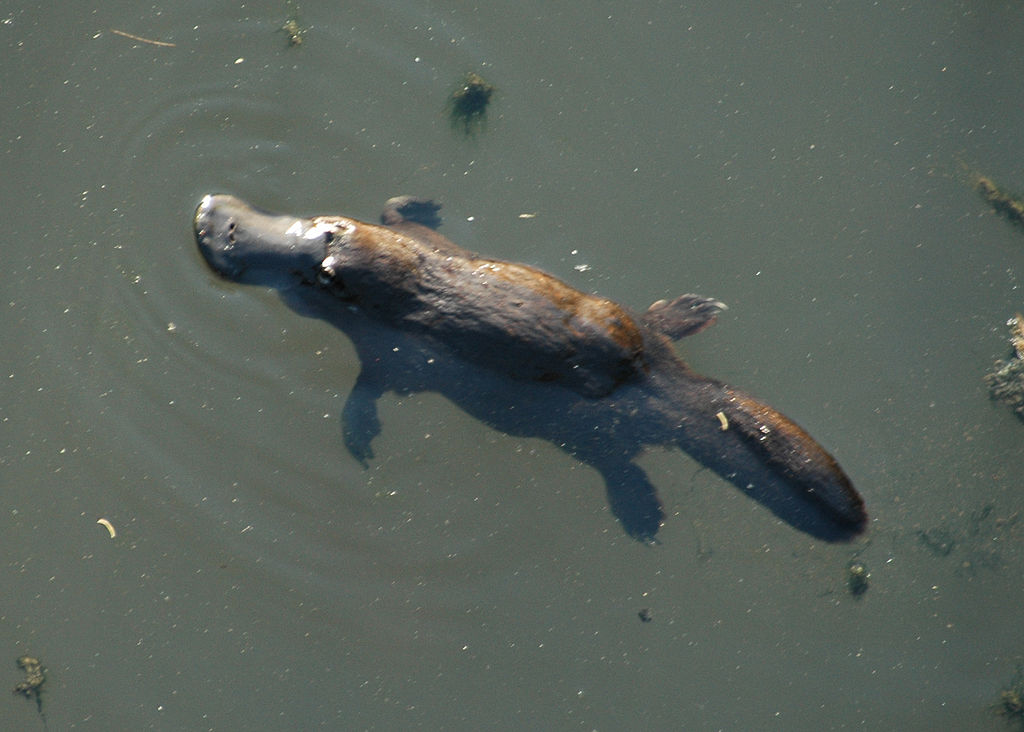 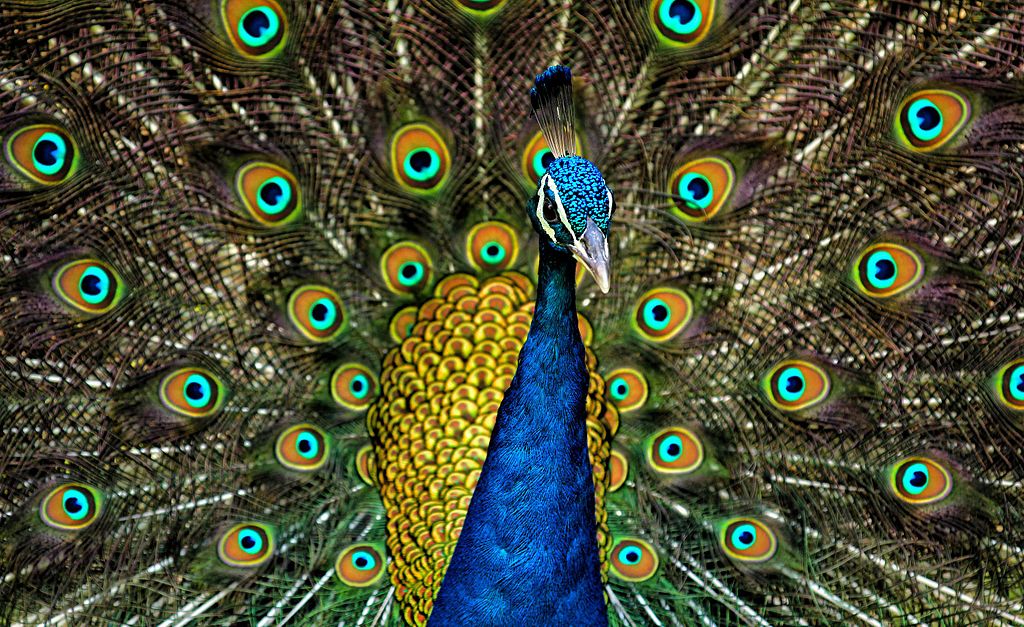 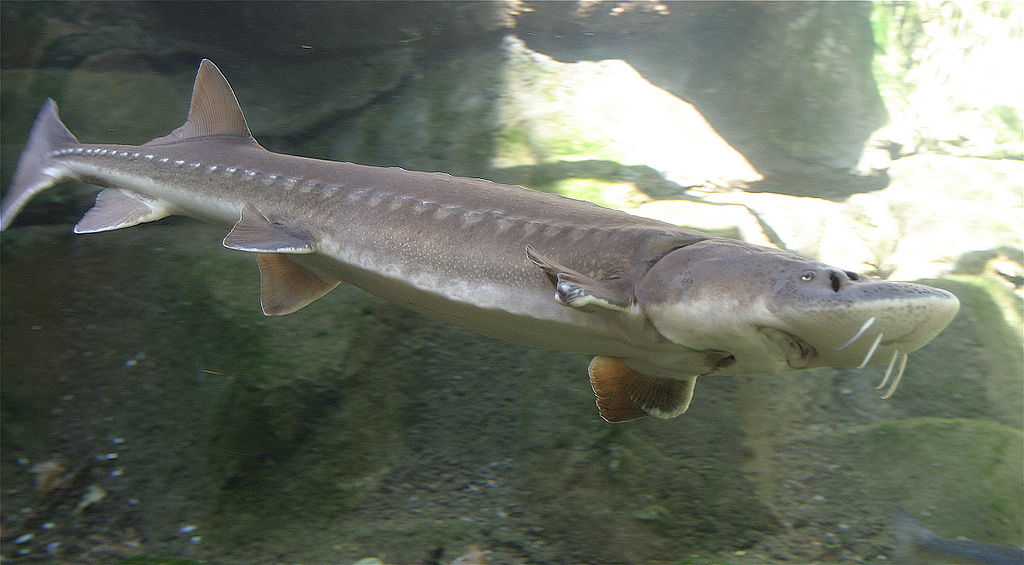 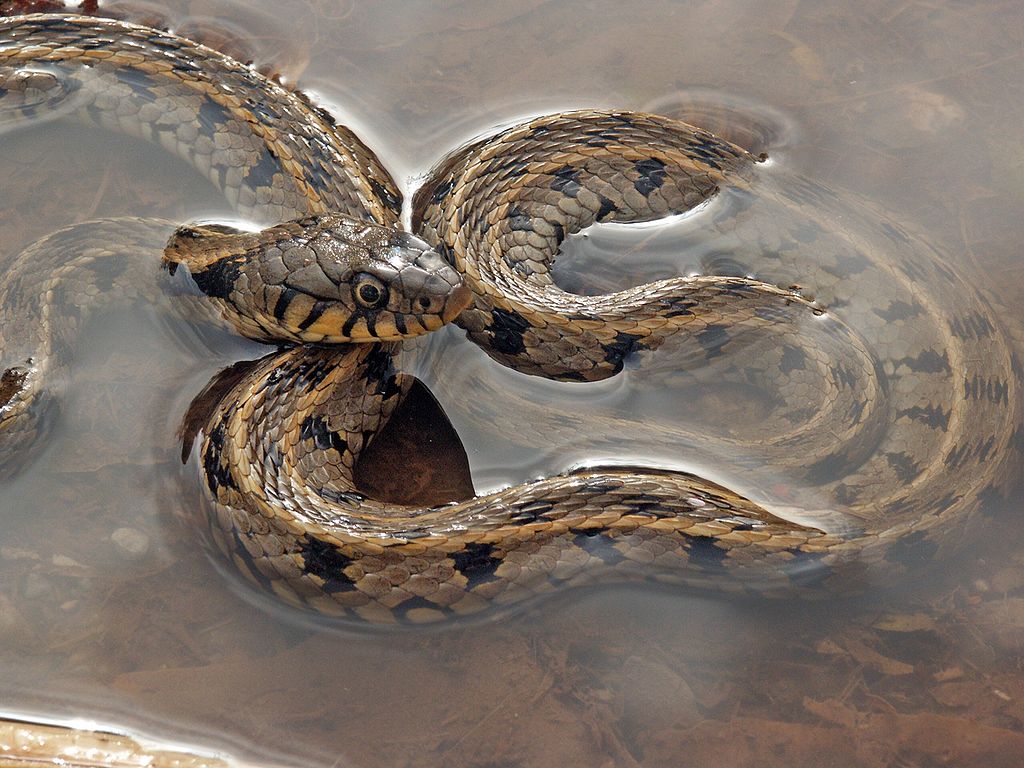 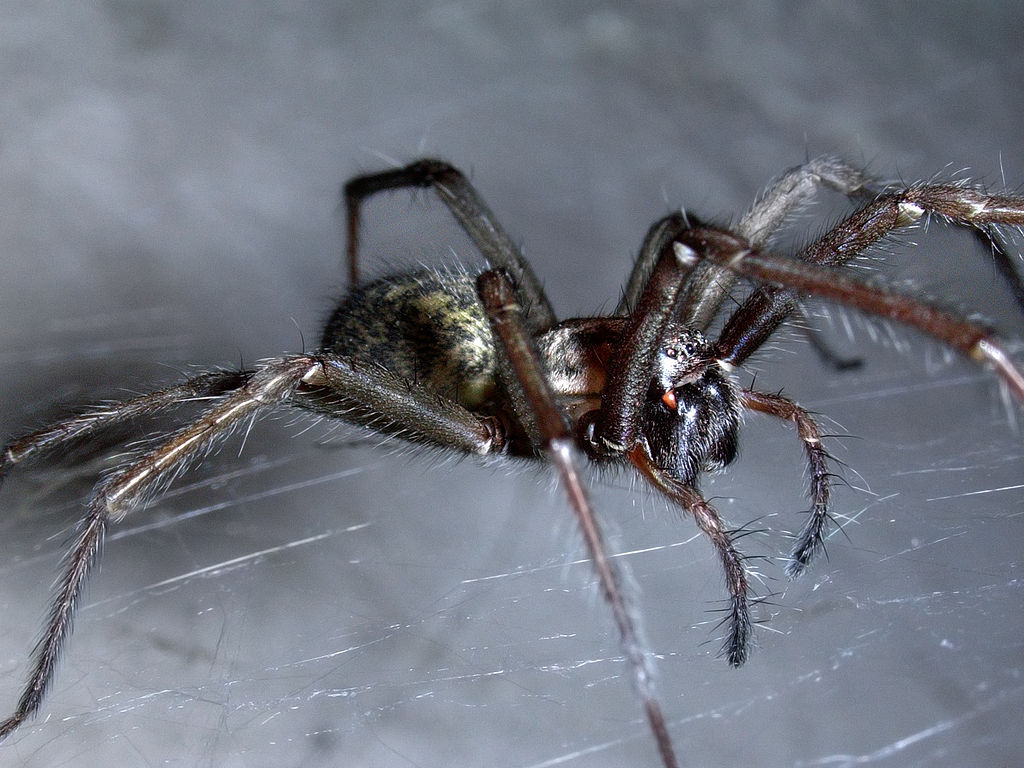 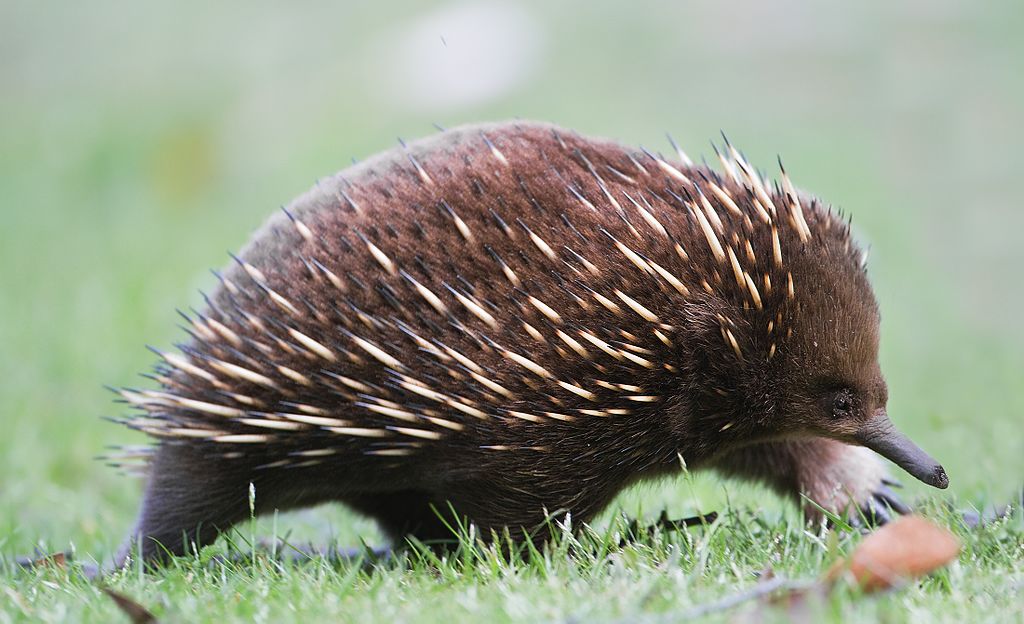 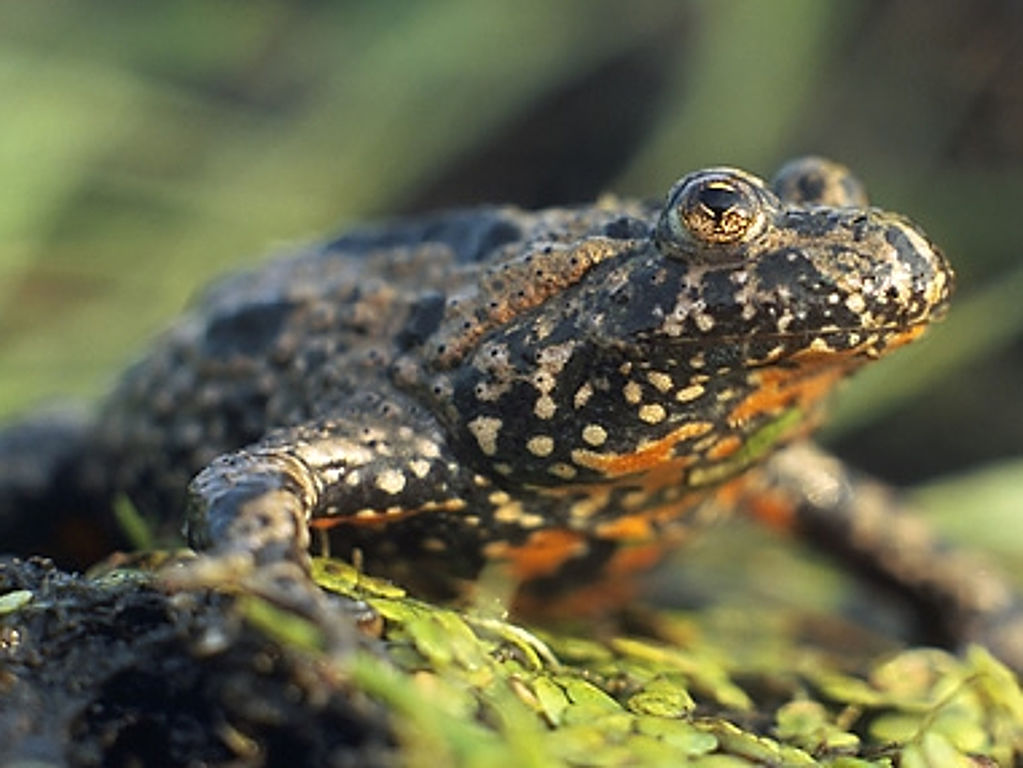 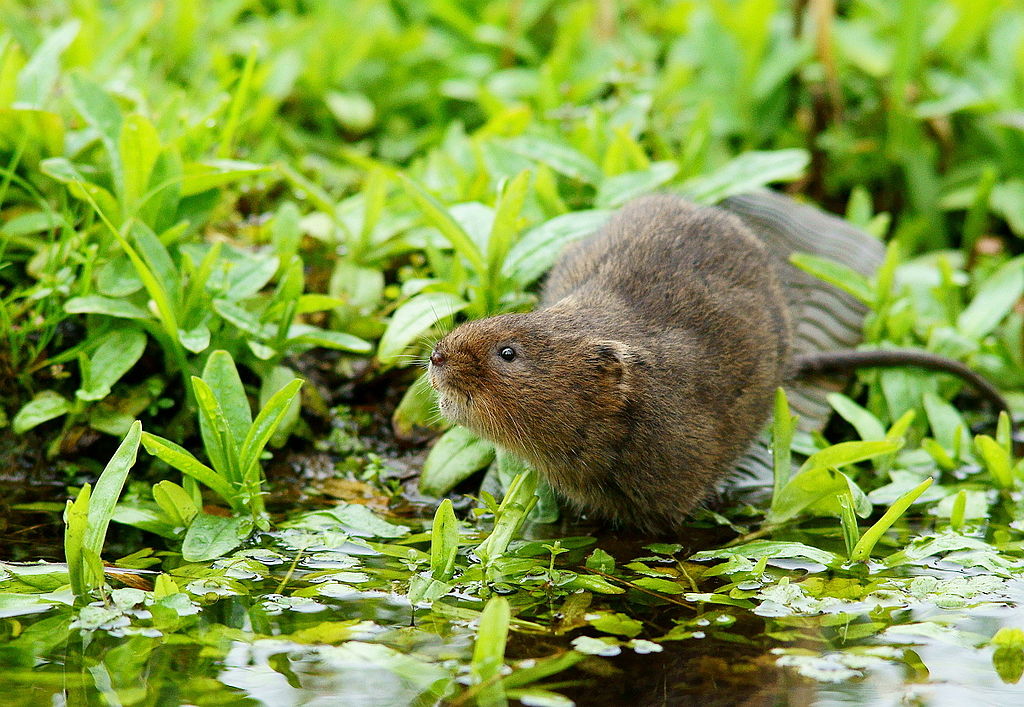 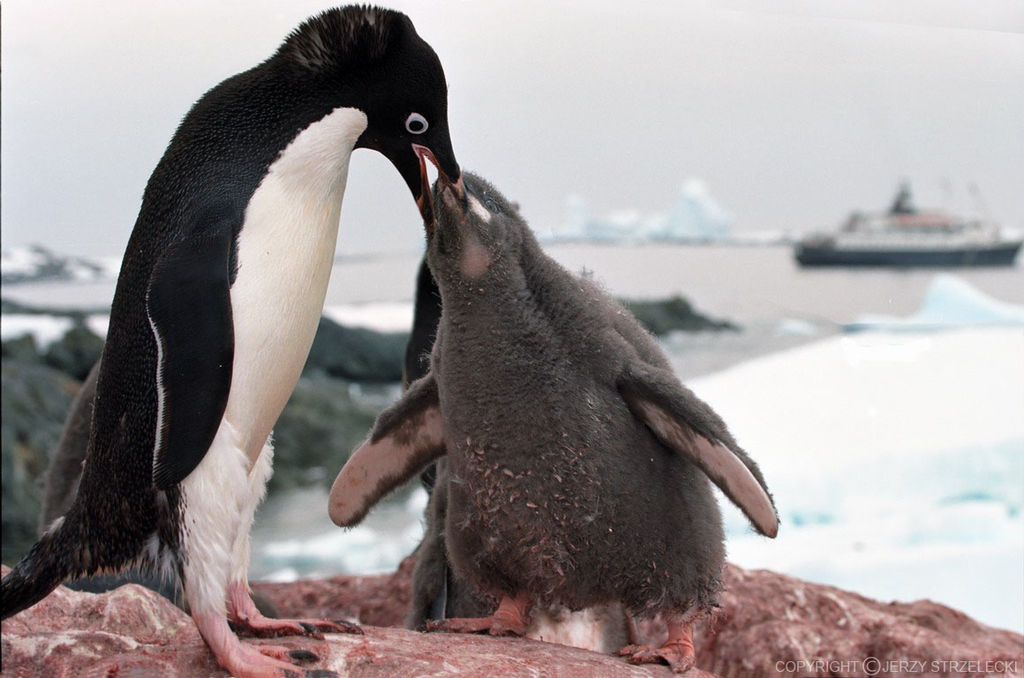 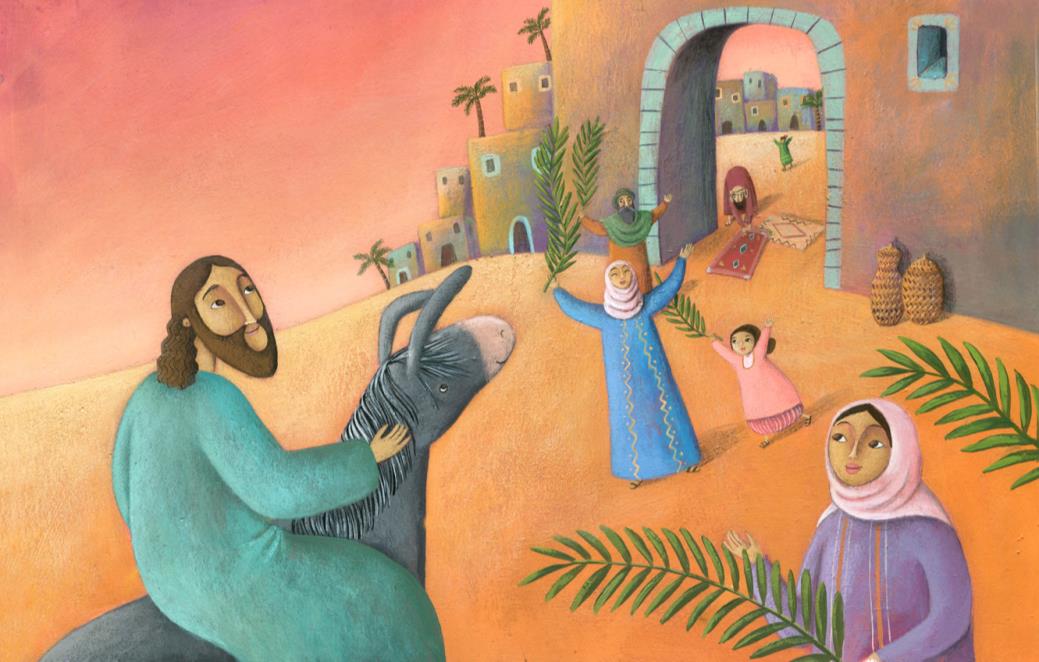 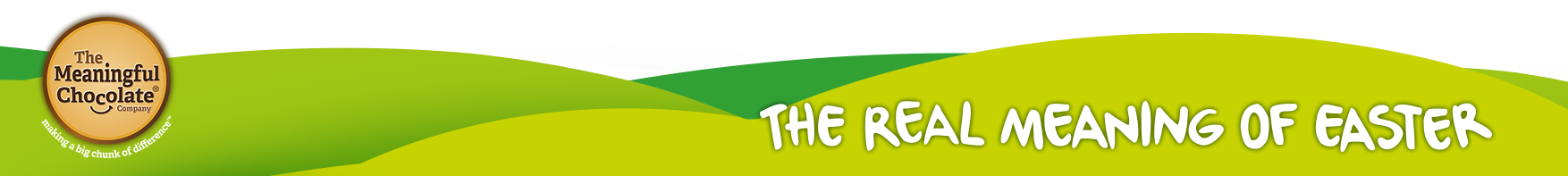 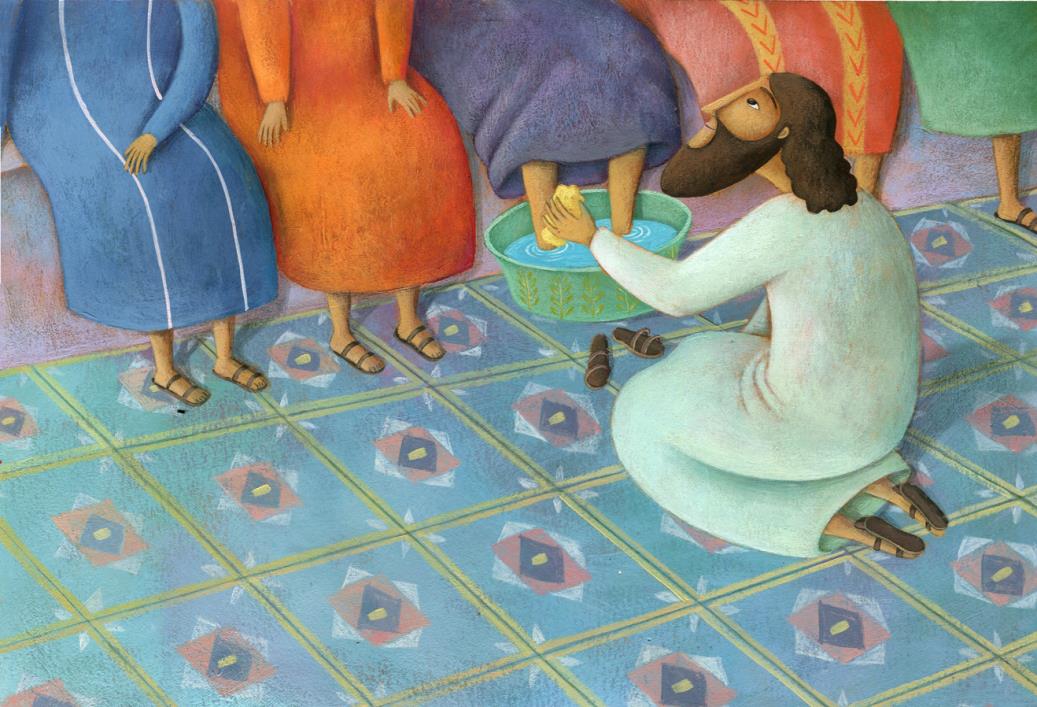 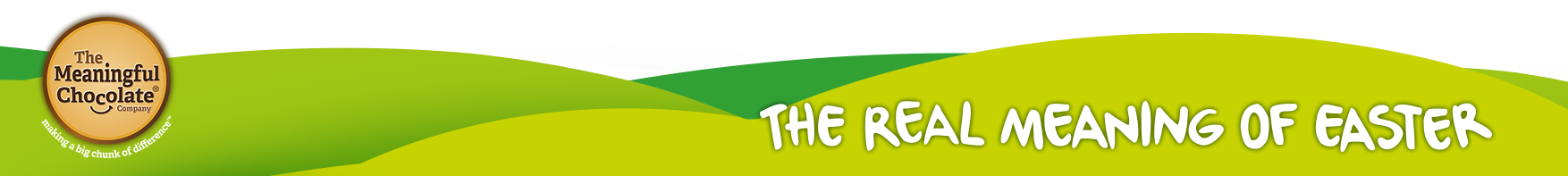 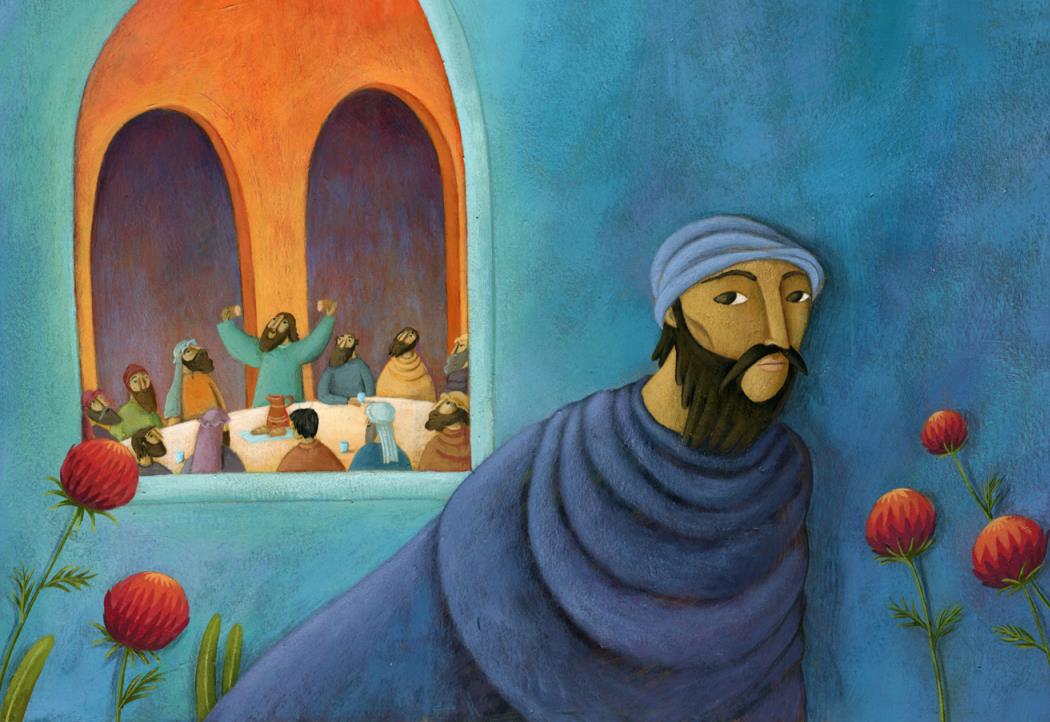 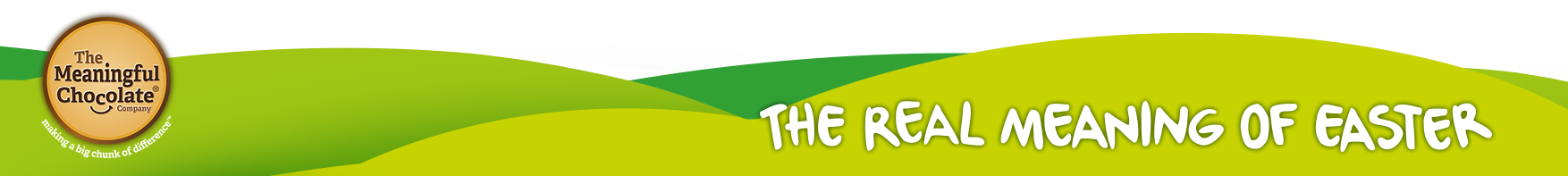 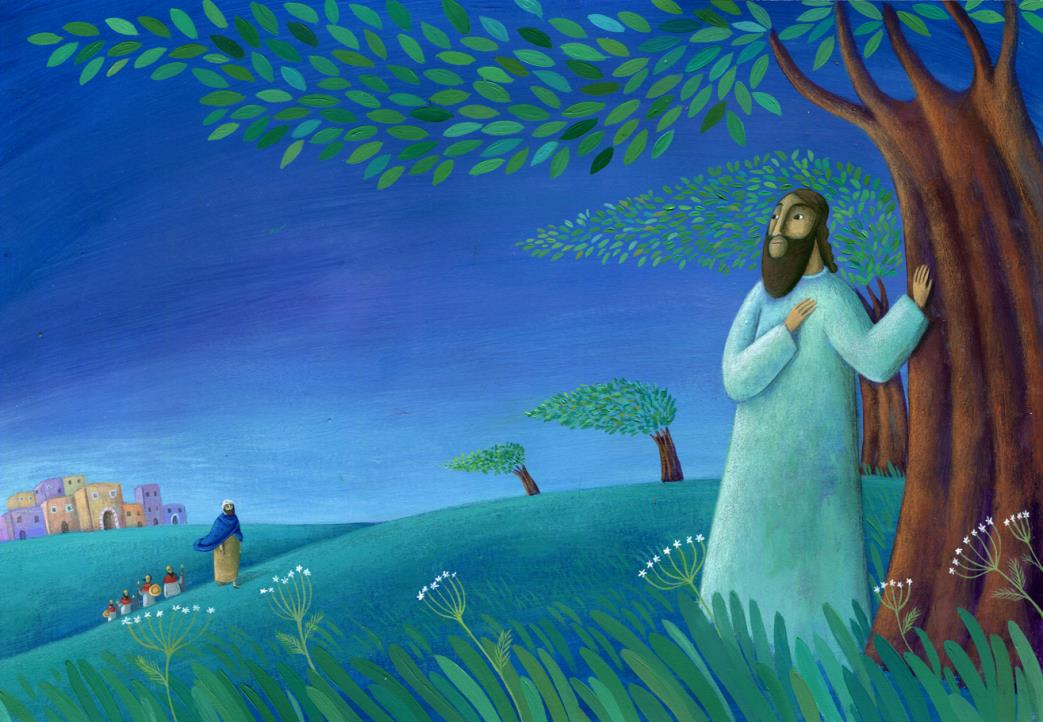 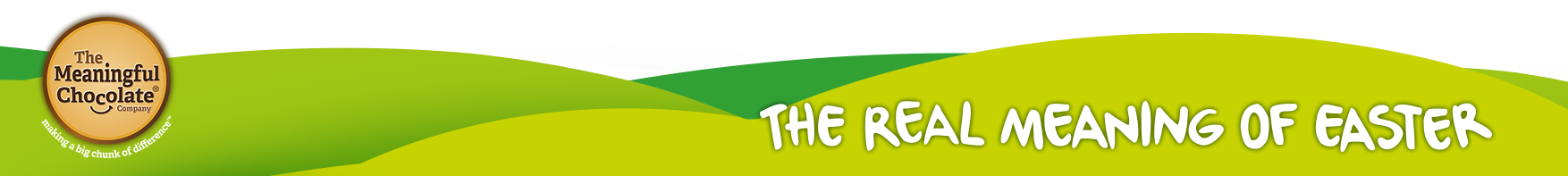 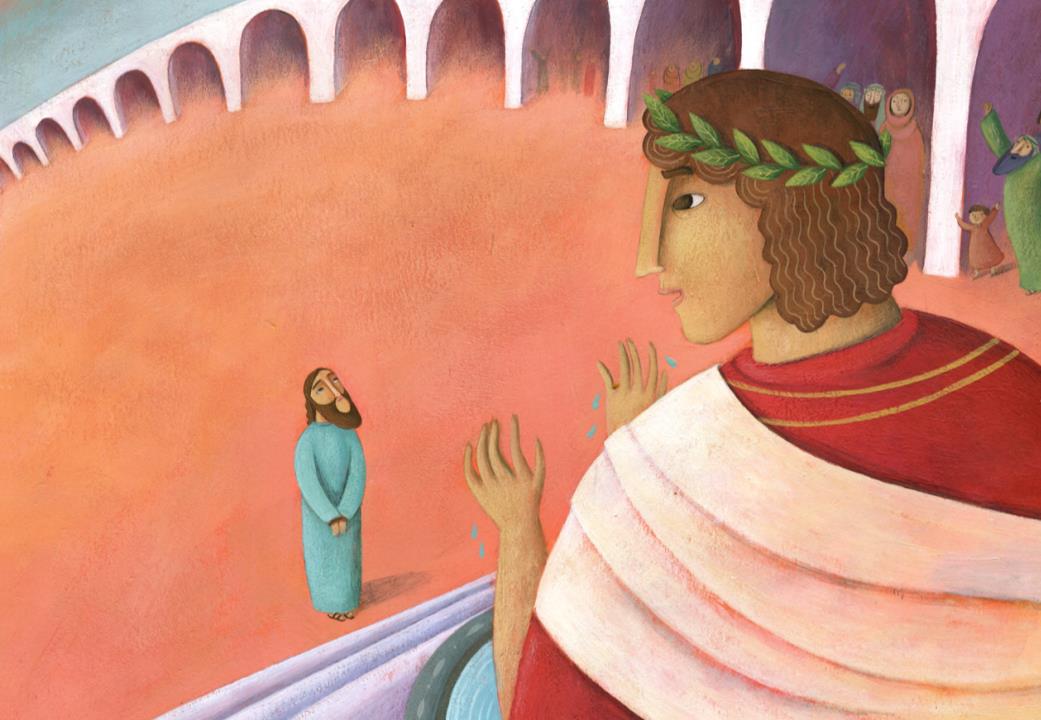 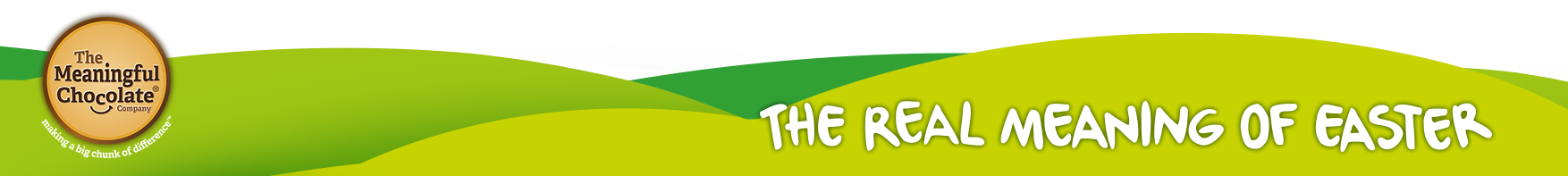 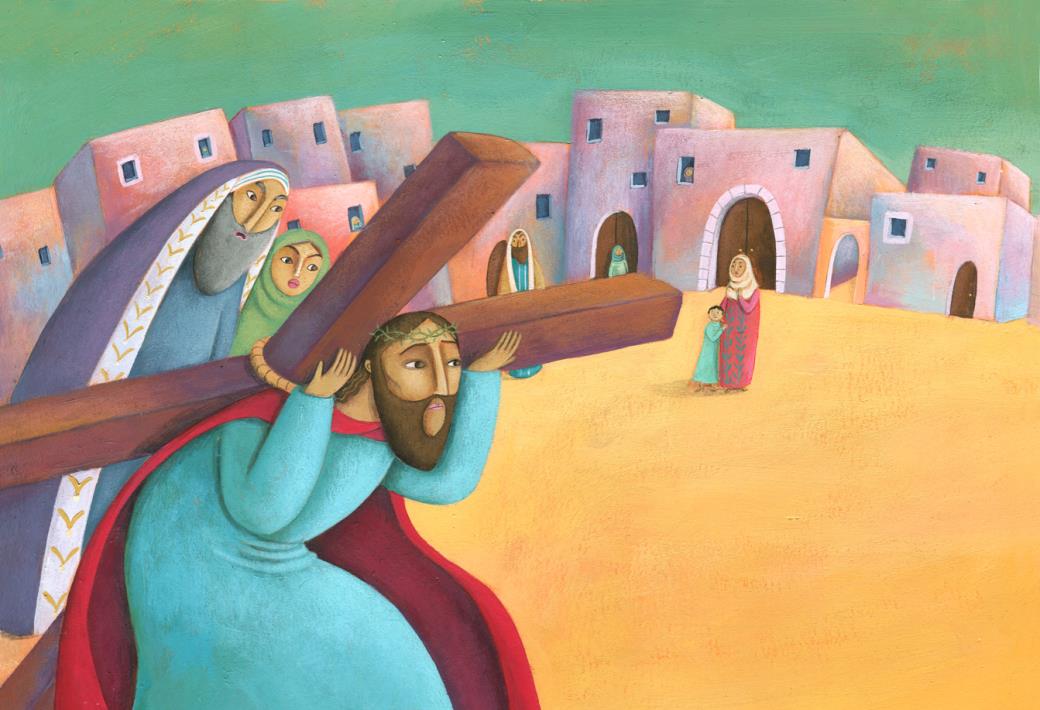 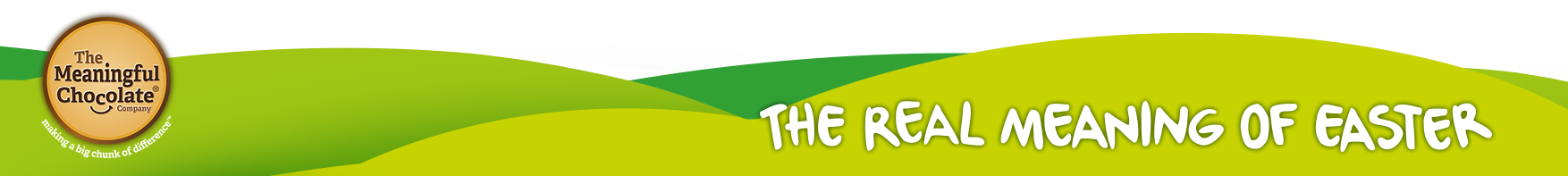 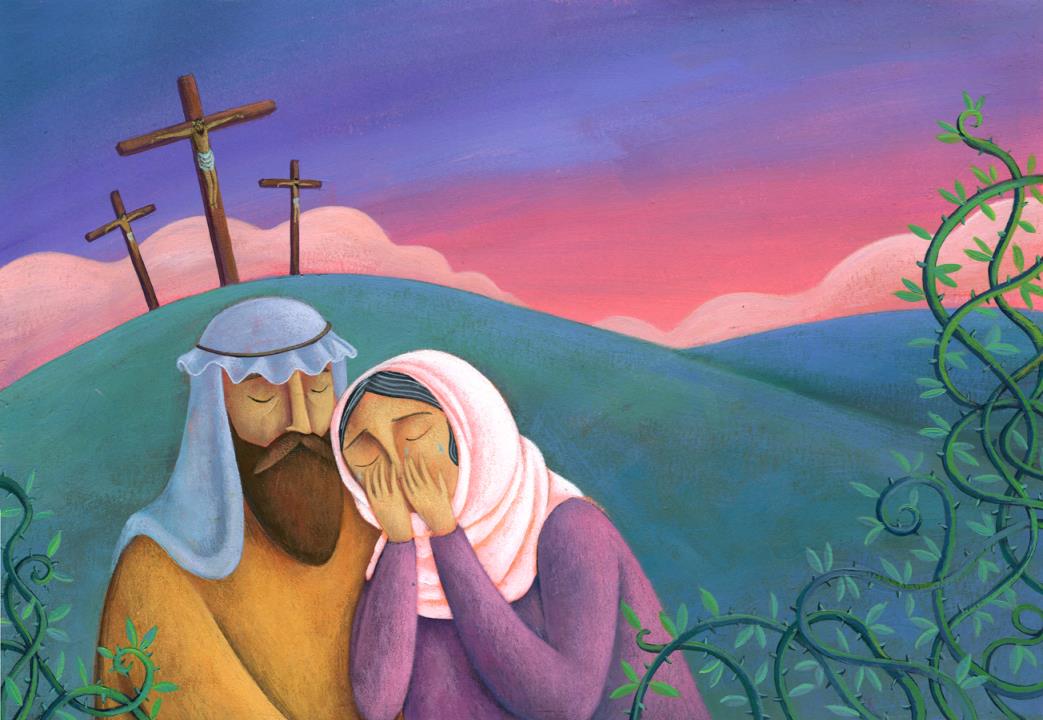 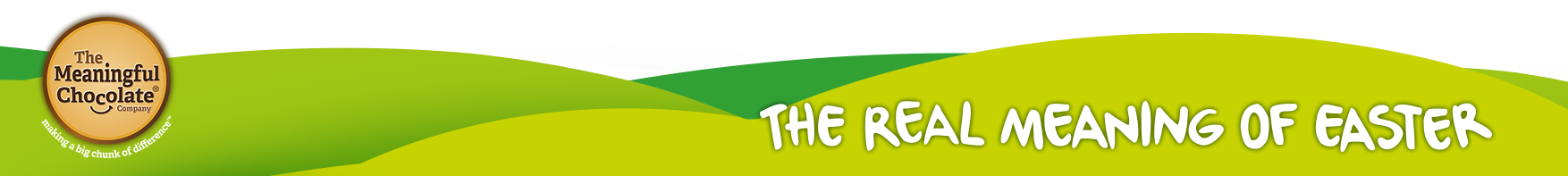 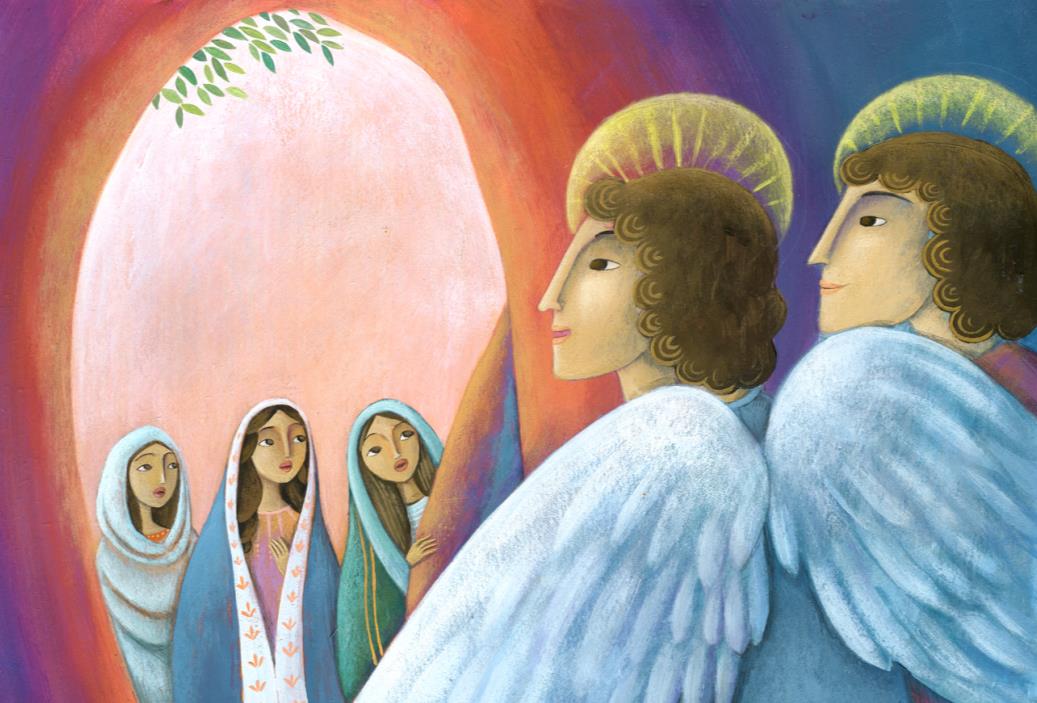 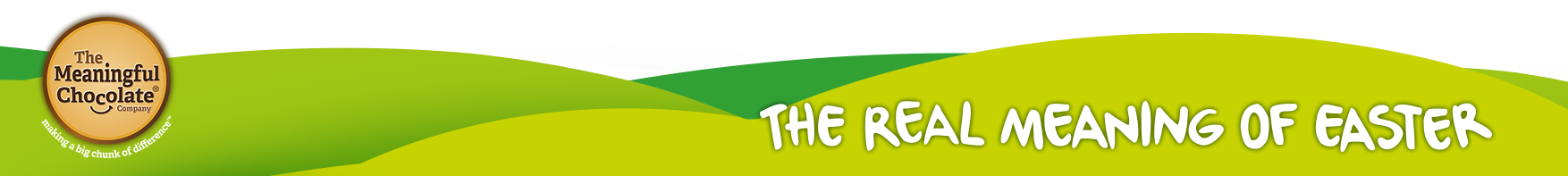 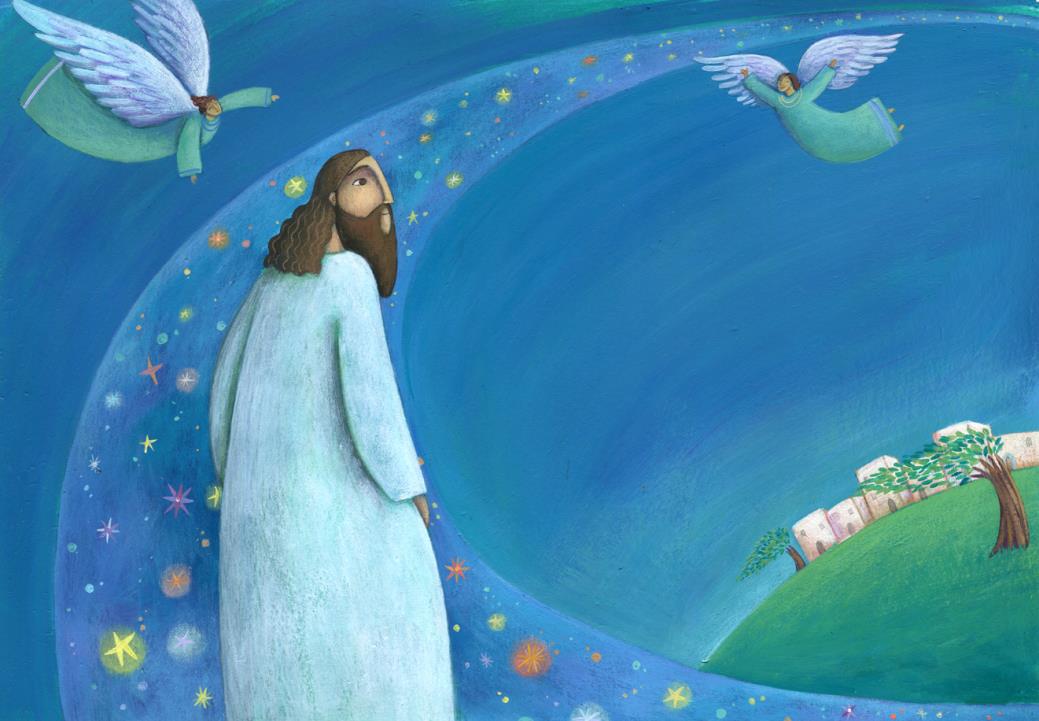 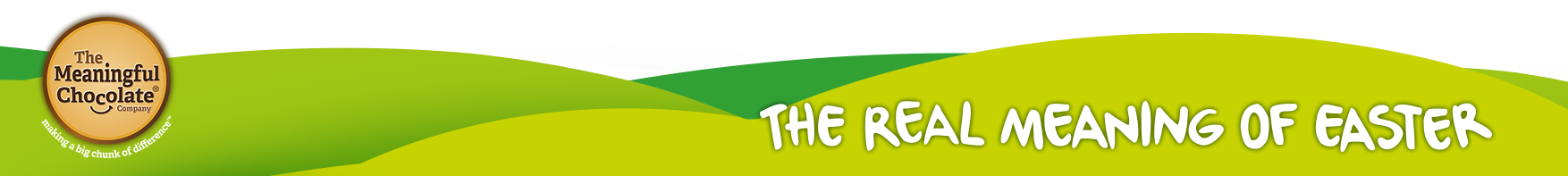 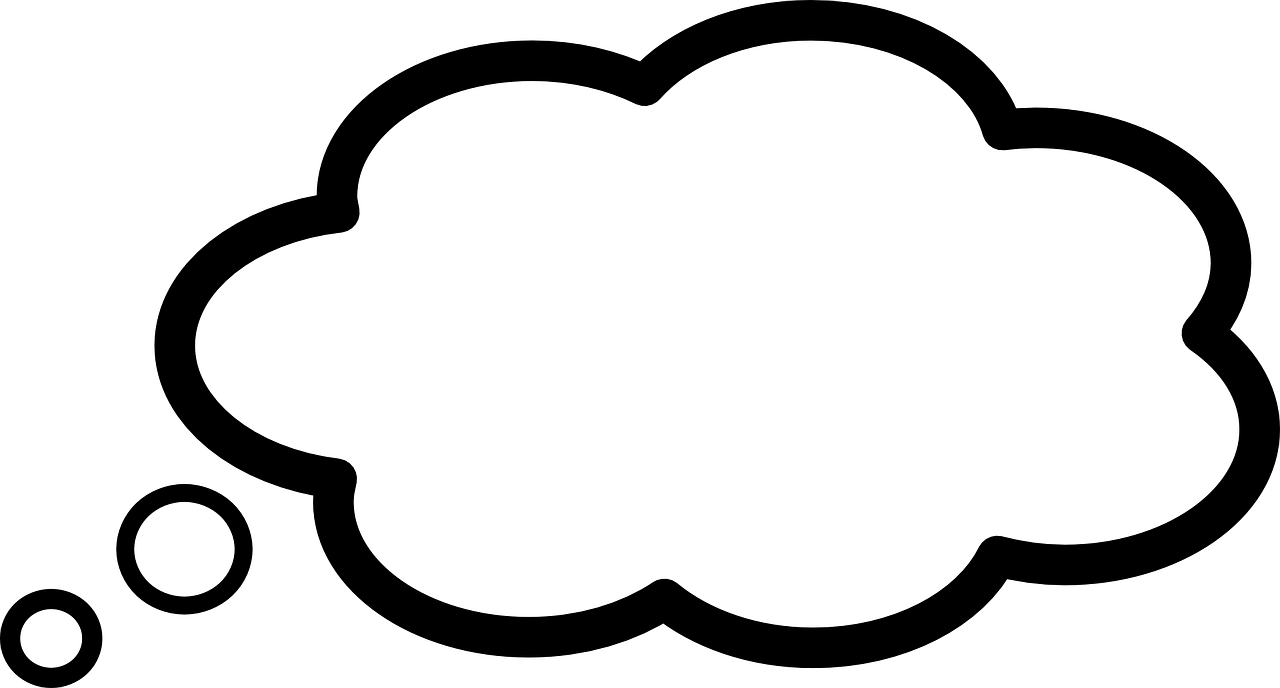 Hoping and 
trusting
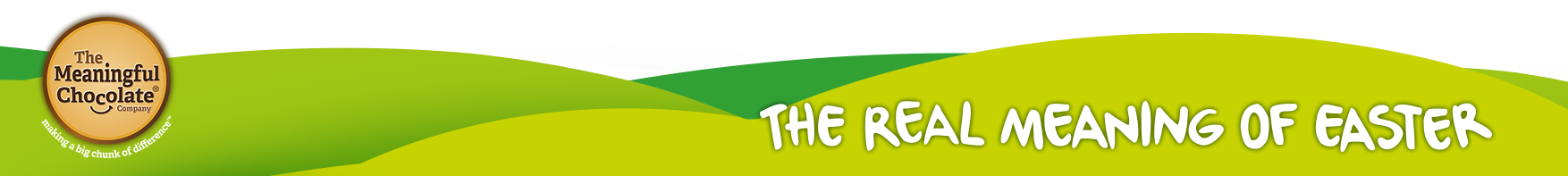